Тема 15. Склад надходжень до спеціального фонду, завдання й джерела їх контролю
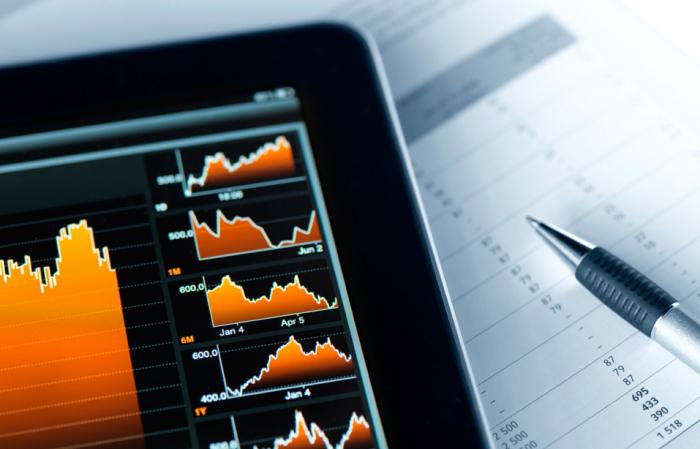 Ревізія надходжень до загального фонду – важлива ділянка контролю, на що вказує той факт, що до переліку питань Примірної програми ревізій фінансово-господарської діяльності бюджетної установи, затвердженої Наказом Державної фінансової інспекції № 80 від 14.03.2014 р., включено питання «Утворення та використання власних надходжень бюджетних установ». Вагомим аргументом на користь цього твердження є склад надходжень до загального фонду, які в Бюджетному кодексі позиціонуються також як власні надходження бюджетних установ, що отримуються додатково до коштів загального фонду.
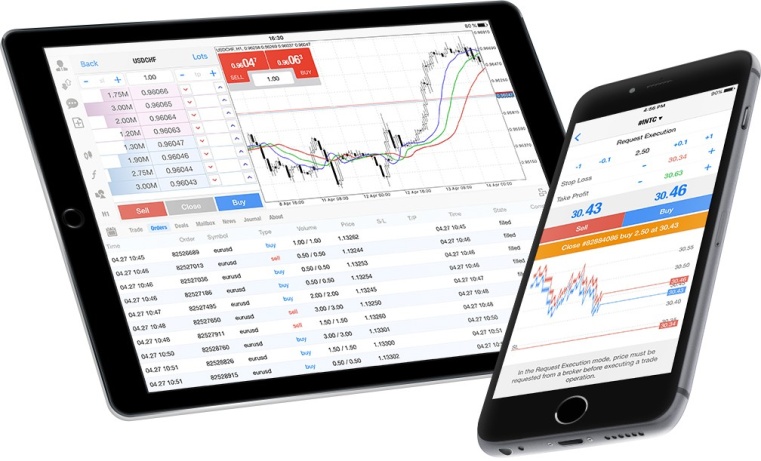 Джерела ревізії операцій з формування й використання власних надходжень:
Кошторис установи, розрахунки до спеціального фонду кошторису, які складаються за кожним джерелом доходів.
Первинні документи 
Меморіальний ордер № 3 “Накопичувальна відомість руху грошових коштів спеціального фонду в органах Державного казначейства України (установах банків)”
Меморіальний ордер № 14 “Накопичувальна відомість нарахування доходів спеціального фонду бюджетних установ”
Договори,  контракти, інші документи, які передбачають надання бюджетною установою платних послуг.
Розрахунки калькуляцій.
Основні питання, які повинні бути вияснені в процесі ревізії, – це:
чи на законних підставах надаються послуги бюджетною установою 
 чи дотримано норм законодавства при встановленні ціни (визначенні вартості) платних послуг; 
 чи не було допущене витрачання коштів загального фонду на покриття видатків на надання платних послуг і чи витрачались власні надходження відповідно до чинних норм та інші.
При контролі використання власних надходжень необхідно враховувати необхідність використання коштів суворо за цільовим призначенням. Напрями використання власних коштів визначено ст. 51 Бюджетного кодексу. Якщо обсяги власних надходжень бюджетних установ перевищують відповідні витрати, затверджені Законом про Державний бюджет України (рішенням про місцевий бюджет), бюджетна установа може передбачати спрямування таких надпланових обсягів передусім на погашення заборгованості з оплати праці, нарахувань на неї, стипендій, комунальних послуг та енергоносіїв. Якщо такої заборгованості немає, то 50% коштів спрямовуються на заходи, що здійснюються за рахунок відповідних надходжень, і 50% коштів – на заходи, необхідні для виконання основних функцій, але не забезпечені коштами загального фонду бюджету за відповідною бюджетною програмою. У такому разі при ревізії необхідно перевірити правильність, підстави і документальне забезпечення здійснення розпорядником бюджетних коштів перерозподілу обсягів узятих бюджетних зобов’язань за загальним фондом бюджету для проведення видатків за цими зобов’язаннями із спеціального фонду бюджету.